Циклова комісія  економічних дисциплін, менеджменту та туризму
МІЖНАРОДНА ЕКОНОМІКА
МЕТА навчальної дисципліни
формування теоретичних знань, умінь та практичних навичок у галузі міжнародної економіки, форм, методів та
механізмів реалізації міжнародних економічних відносин
Головні завдання курсу
Предмет вивчення
- вивчення сутності міжнародної економічної системи та закономірностей її розвитку;
- вивчення методів аналізу економічного середовища та інфраструктури міжнародної економічної діяльності;
- набуття знань про регулювання міжнародних економічних відносин, міжнародну валютну систему, методологію міжнародних розрахунків;
- набуття вмінь використовувати одержані знання у практичній зовнішньоекономічній діяльності України.
система міжнародних економічних
відносин, що складаються між національними економіками країн світу в
умовах глобалізації
ПРОГРАМА ДИСЦИПЛІНИ ВКЛЮЧАЄ НАСТУПНІ ТЕМИ:
Змістовий модуль 1. Міжнародна економічна система, її складові елементи та тенденції розвитку
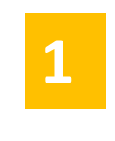 Міжнародна економічна система
Світовий фінансовий ринок
2
01
Світова валютна система
3
ПРОГРАМА ДИСЦИПЛІНИ ВКЛЮЧАЄ НАСТУПНІ ТЕМИ:
Змістовий модуль 2. Основні форми міжнародних фінансових відносин
Міжнародні прямі інвестиції
4
Міжнародні розрахунки
5
Міжнародні платіжні системи
6
01
Платіжний баланс та макроекономічна рівновага
7
У результаті вивчення дисципліни студент спеціальності 071 облік і оподаткування повинен досягти та набути таких компетентностей:
Загальні компетентності:

ЗК 02. Здатність зберігати та примножувати моральні, культурні, наукові цінності і досягнення суспільства на основі 
розуміння історії та закономірностей розвитку 
предметної області, її місця у загальній системі знань про природу і суспільство та у розвитку суспільства, техніки і технологій, використовувати різні види та форми рухової активності для 
активного відпочинку та ведення здорового способу життя.
 
ЗК 05. Здатність до пошуку, оброблення та аналізу інформації.

ЗК 06. Здатність застосовувати знання у практичних ситуаціях.

ЗК 07. Знання предметної області та розуміння професійної діяльності.
У результаті вивчення дисципліни студент спеціальності 071 облік і оподаткування повинен досягти та набути таких компетентностей:
Спеціальні компетентності 

СК 01. Здатність аналізувати економічні події та явища з урахуванням сучасних теоретичних та методичних основ обліку і оподаткування.

СК 04. Здатність застосовувати норми права та податкового законодавства України в практичній діяльності суб’єктів господарювання.

СК 10. Здатність демонструвати розуміння вимог щодо професійної діяльності, зумовлених необхідністю забезпечення сталого розвитку України, її зміцнення як демократичної, соціальної, правової держави.
Результати навчання
РН 1. Демонструвати базові знання економічних категорій і законів для розуміння причинно-наслідкових та функціональних зв’язків, які існують між процесами та явищами на різних рівнях економічних систем.

РН 17. Розуміти вимоги до діяльності за спеціальністю, зумовлені необхідністю забезпечення сталого розвитку України, її зміцнення як демократичної, соціальної, правової держави.
У результаті вивчення дисципліни студент спеціальності 072 фінанси, банківська справа та страхування повинен досягти та набути таких компетентностей:
Загальні компетентності:

ЗК 02. Здатність зберігати та примножувати моральні, культурні, наукові цінності і досягнення суспільства на основі 
розуміння історії та закономірностей розвитку 
предметної області, її місця у загальній системі знань про природу і суспільство та у розвитку 
суспільства, техніки і технологій, використовувати 
різні види та форми рухової активності для 
активного відпочинку та ведення здорового 
способу життя.
 
ЗК 05. Знання і розуміння предметної області та розуміння професійної діяльності.

ЗК 06. Здатність застосовувати знання у практичних ситуаціях.
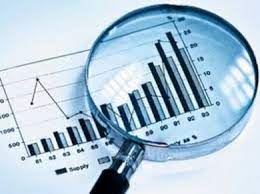 У результаті вивчення дисципліни студент спеціальності 072 фінанси, банківська справа та страхування 
повинен досягти та набути таких компетентностей:
Спеціальні компетентності 

СК 01. Здатність використовувати тео­ретич­ний та методичний інструментарій фінансової, економічної, математичної, статистичної, правової та інших наук для розв’язання складних завдань у сфері фінансів, банківської справи та страхування.

СК 03. Розуміння особливостей функціонування сучасної національної та світової фінансових систем та їх структури.

СК 04. Розуміння принципів організації фінансових відносин в різних сферах фінансової системи.

СК 11. Здатність підтримувати належний рівень знань та постійно підвищувати рівень професійної підготовки у сфері фінансів, банківської справи та страхування.
Результати навчання
РН 04. Знати економічні категорії, закони, причинно-наслідкові та функціональні зв’язки, які існують між фінансовими процесами та економічними явищами.

РН 05. Знати і розуміти теоретичні основи та принципи фінансової науки, особливості функціонування фінансових систем

РН 07. Застосовувати набуті теоретичні знання у практичній діяльності для вирішення професійних завдань.

РН 09. Проводити пошук, відбір та опрацювання інформації з різних джерел у процесі професійної діяльності.

РН 10. Вміти розв’язувати складні задачі у спеціалізованих сферах професійної діяльності.

РН 16. Виявляти навички самостійної роботи та роботи в команді, демонструвати гнучке мислення, відкритість до нових знань.

РН 17. Демонструвати належний рівень знань та постійно підвищувати рівень особистого професійного розвитку.